Развитие исследовательской деятельности у детей дошкольного возраста через реализацию проектов
Воспитатель: Макарова А. М.
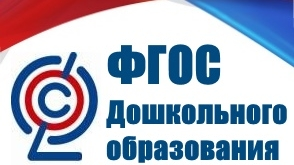 Целевые ориентиры на этапе завершения дошкольного образования:ребёнок овладевает основными культурными способами деятельности, проявляет инициативу и самостоятельность в разных видах деятельности - игре, общении, познавательно-исследовательской деятельности, конструировании и др.; 
ребёнок проявляет любознательность, задаёт вопросы взрослым и сверстникам, интересуется причинно-следственными связями, пытается самостоятельно придумывать объяснения явлениям природы и поступкам людей; склонен наблюдать, экспериментировать.
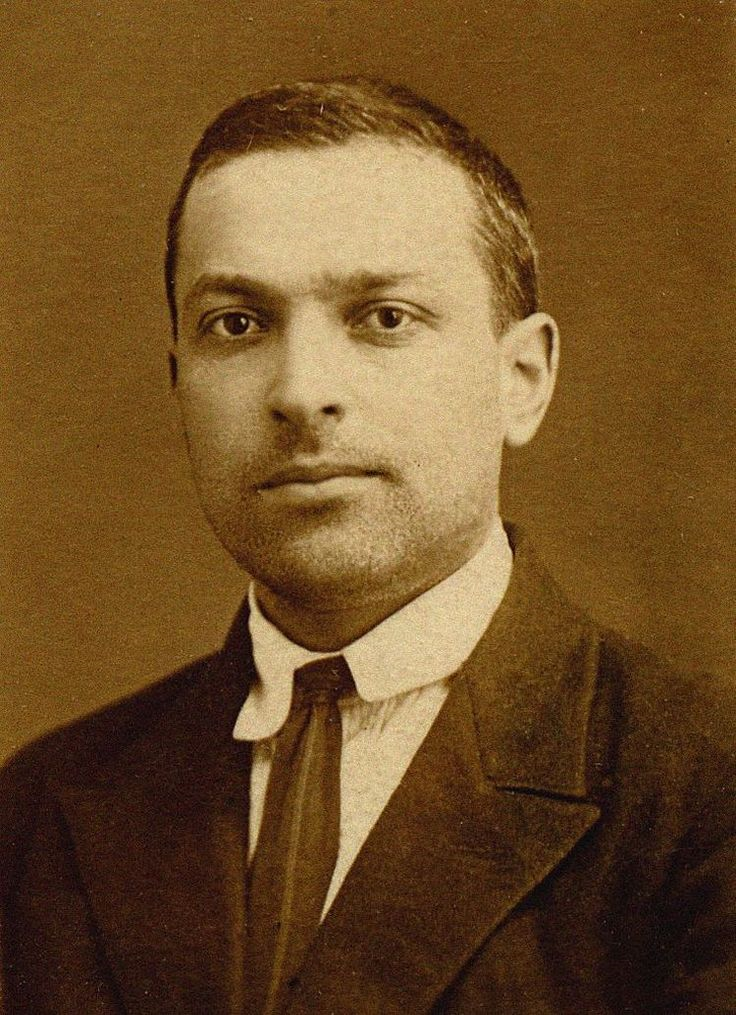 «Чем больше ребёнок видел, слышал и переживал, тем больше он знает, и усвоил, тем большим количеством элементов действительности он располагает в своём опыте, тем значительнее и продуктивнее при других равных условиях будет его творческая, исследовательская деятельность».

Лев Семёнович Выготский
Проект – это путь исследования
Проектно-исследовательская деятельность
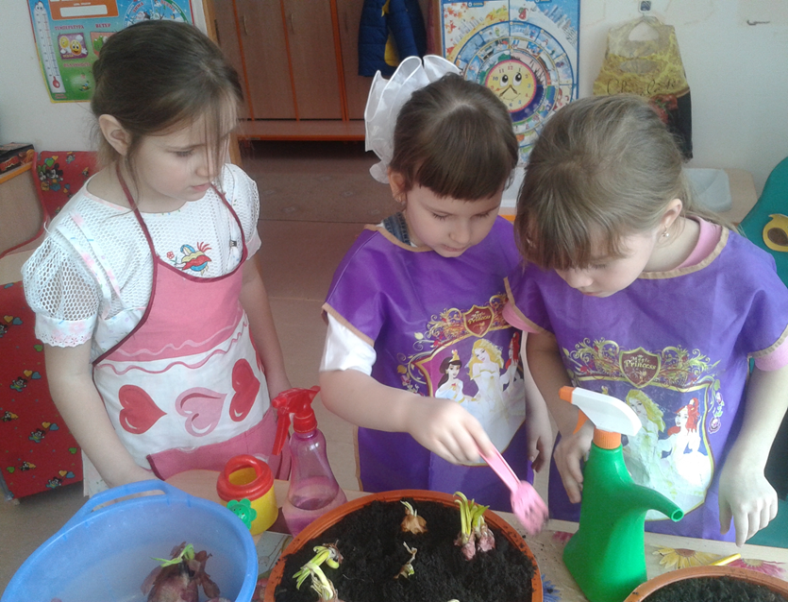 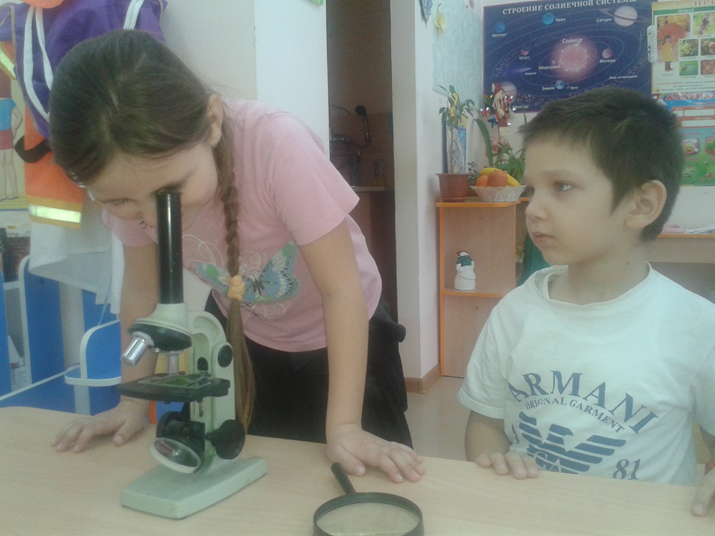 Цель: 
развитие исследовательской деятельности дошкольников и  формирование основ творческой личности дошкольника средствами проектной деятельности.
Задачи:
расширять и систематизировать представления детей об окружающем мире;
развивать исследовательские умения и навыки детей; учить планированию, поиску и умению делать выводы; проявлять инициативу, самостоятельность, умение сотрудничать с другими, потребность отстаивать свою точку зрения;
развивать связную речь (обогащение словарного запаса детей различными терминами, закрепление умения грамматически правильно строить свои ответы на вопросы, умение задавать вопросы);
создавать благоприятные условия для формирования умения презентовать продукт своей творческой деятельности;
вовлекать родителей в совместную познавательно-исследовательскую деятельность.
Работа с родителями
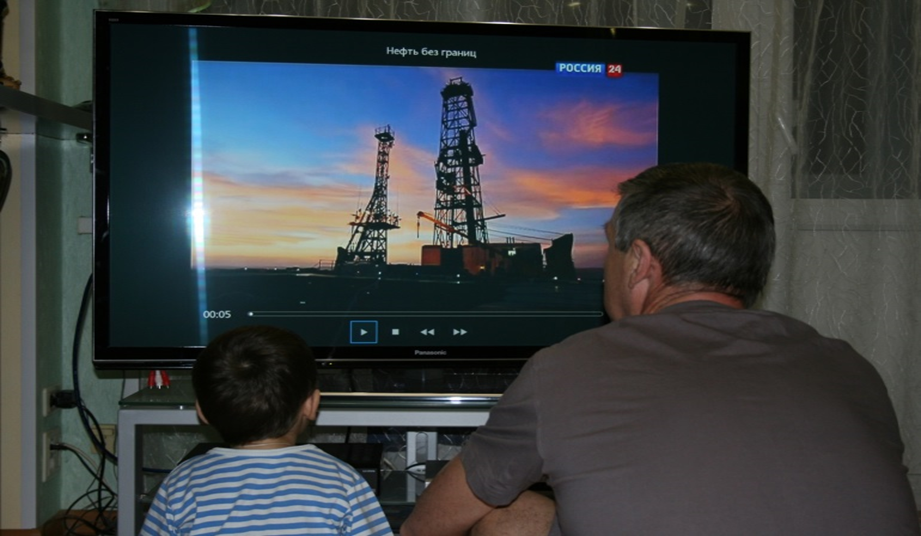 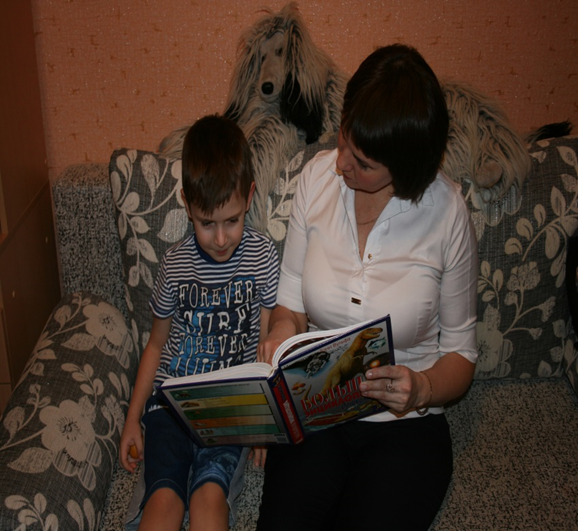 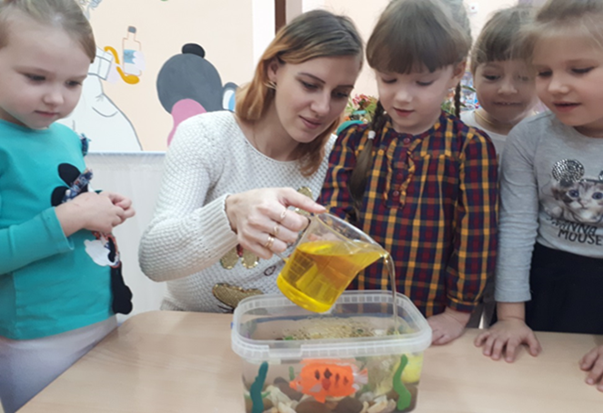 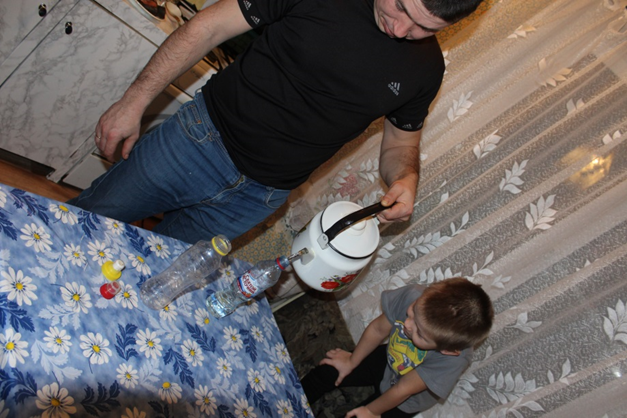 Исследовательский проект           Что такое нефть?
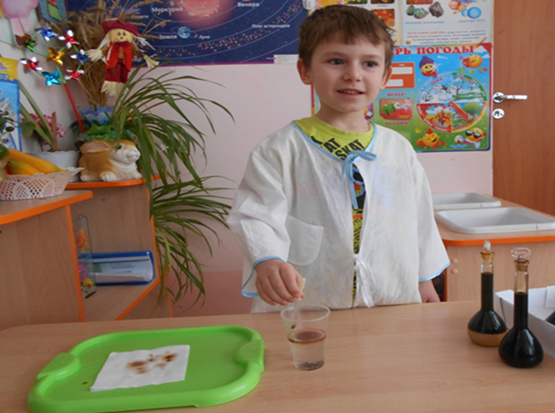 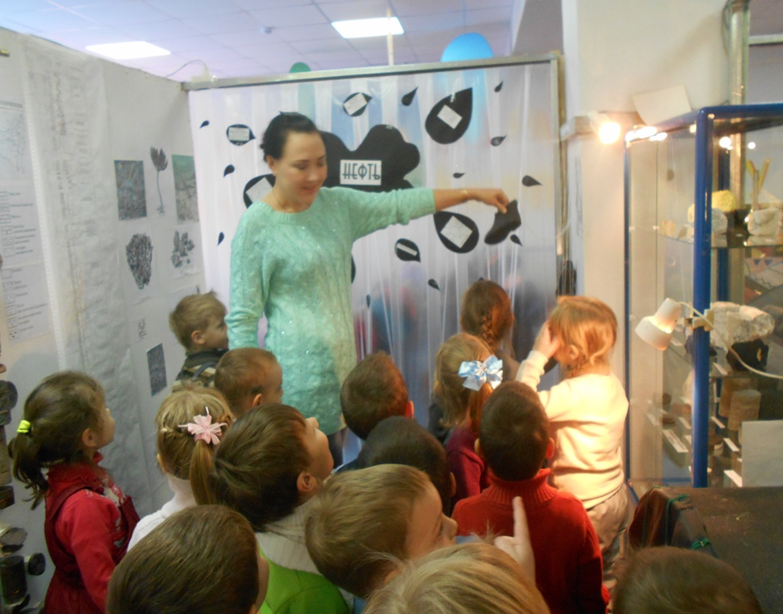 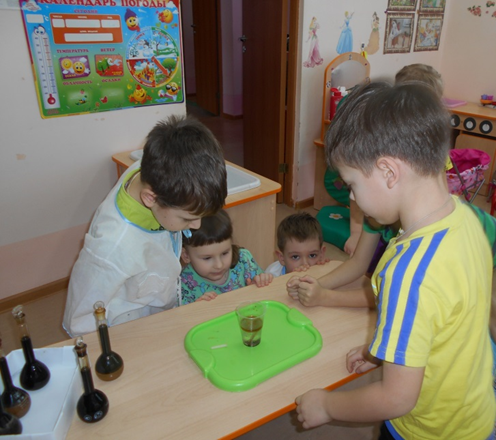 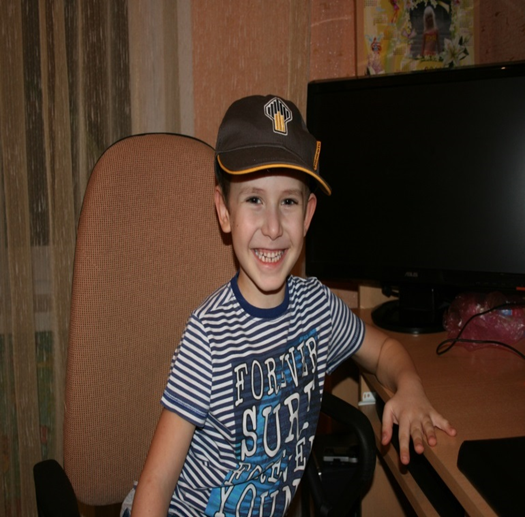 Исследовательский проектПочему белому медведю не холодно на Северном  полюсе?
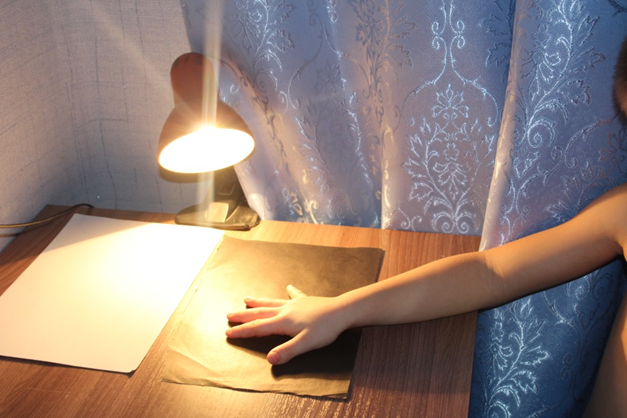 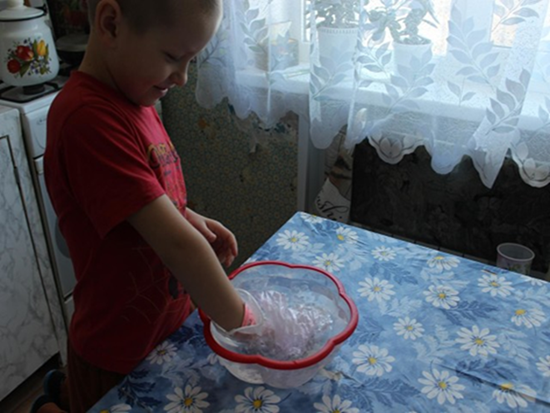 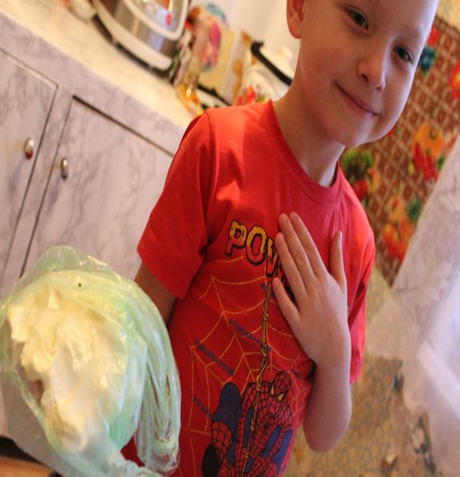 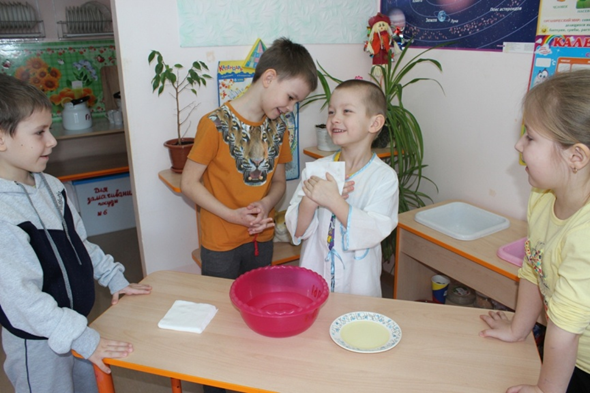 Исследовательский проектНефть – польза или вред?
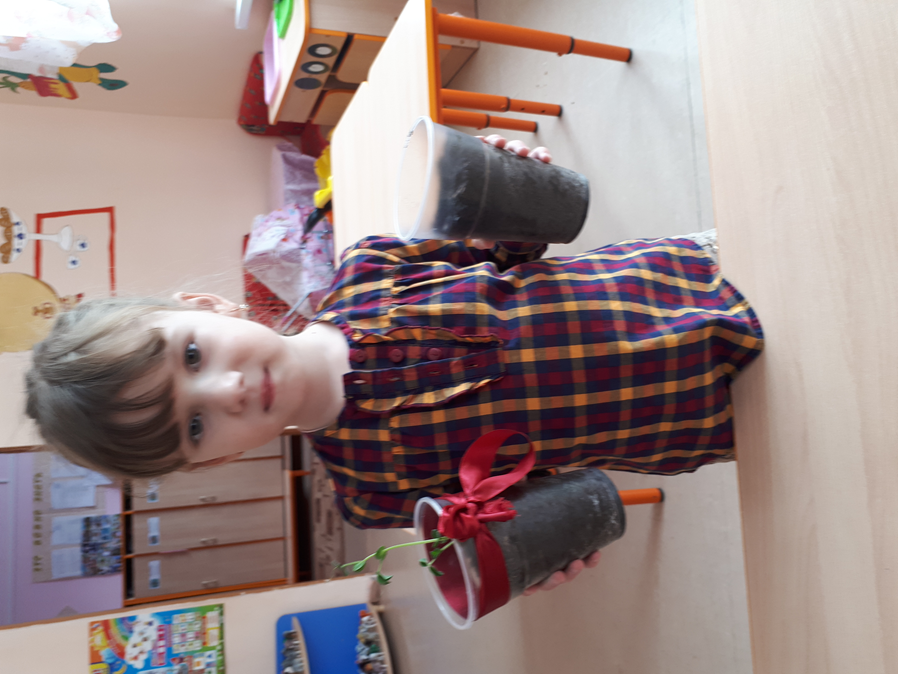 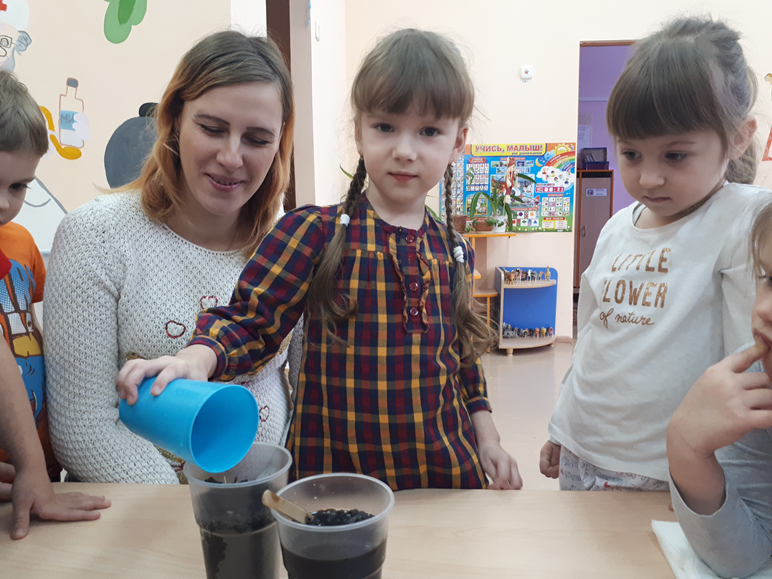 Результаты участия детей в окружной конференции научно-исследовательских работ 
«Я познаю мир»
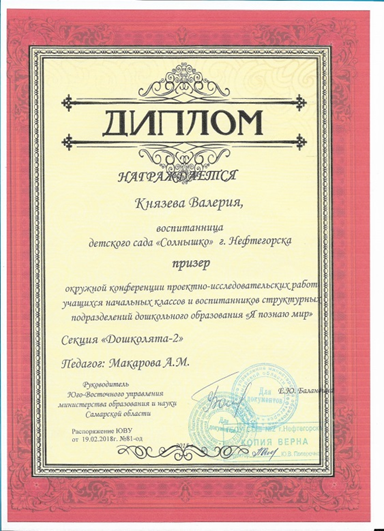 Исследовательский проект «Межгалактический летательный аппарат Федор Конюхов»
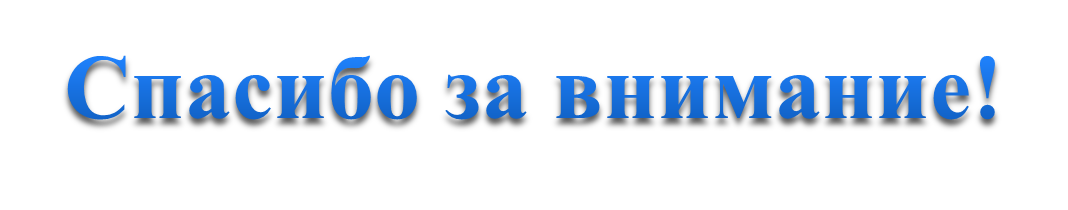